ENGLISH 6
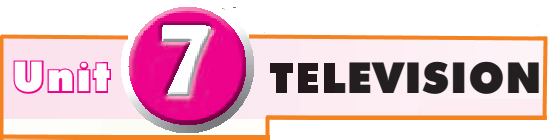 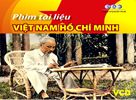 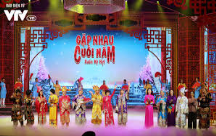 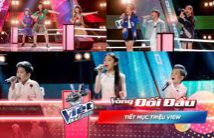 documentary
Kim’s Game
Year - end meeting
The voice kids
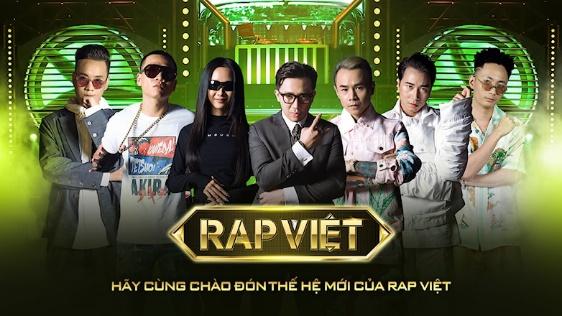 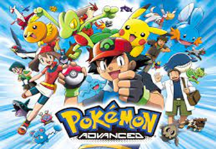 Rap Viet
cartoon
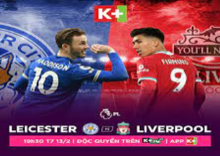 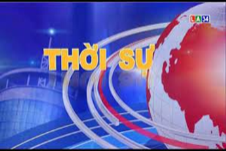 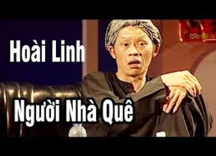 sports
News
comedy
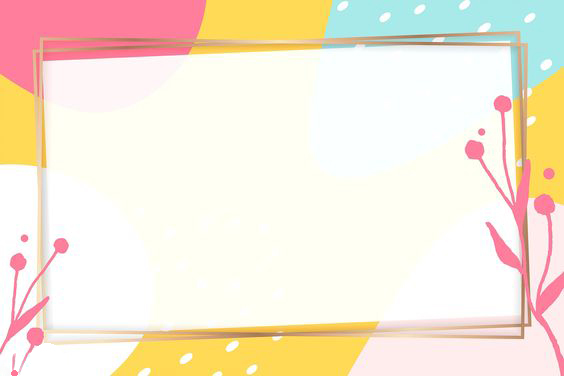 Thursday, January 23rd, 2025
Week: 20
Period: 60
UNIT 7: TELEVISION
LESSON 6: SKILLS 2
+ What programme did you watch last night?
+ What was it about?
+ What did you like about it?
+ What didn’t you like about it?
+ Why did you like/dislike it?
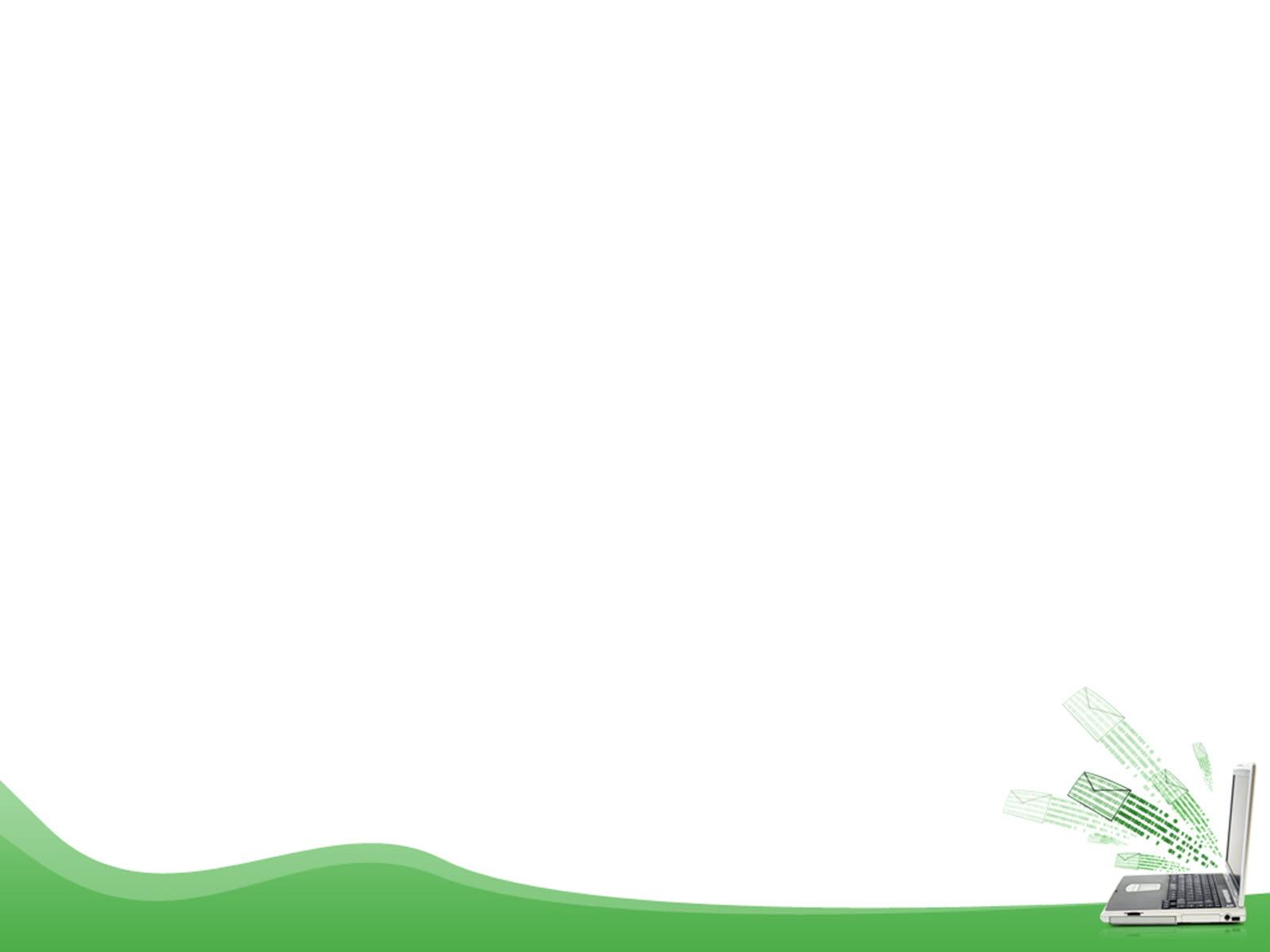 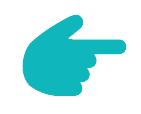 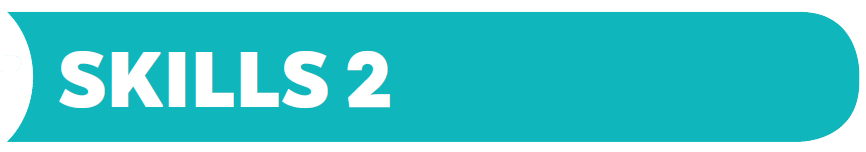 II. Writing
I. Listening
I. Listening
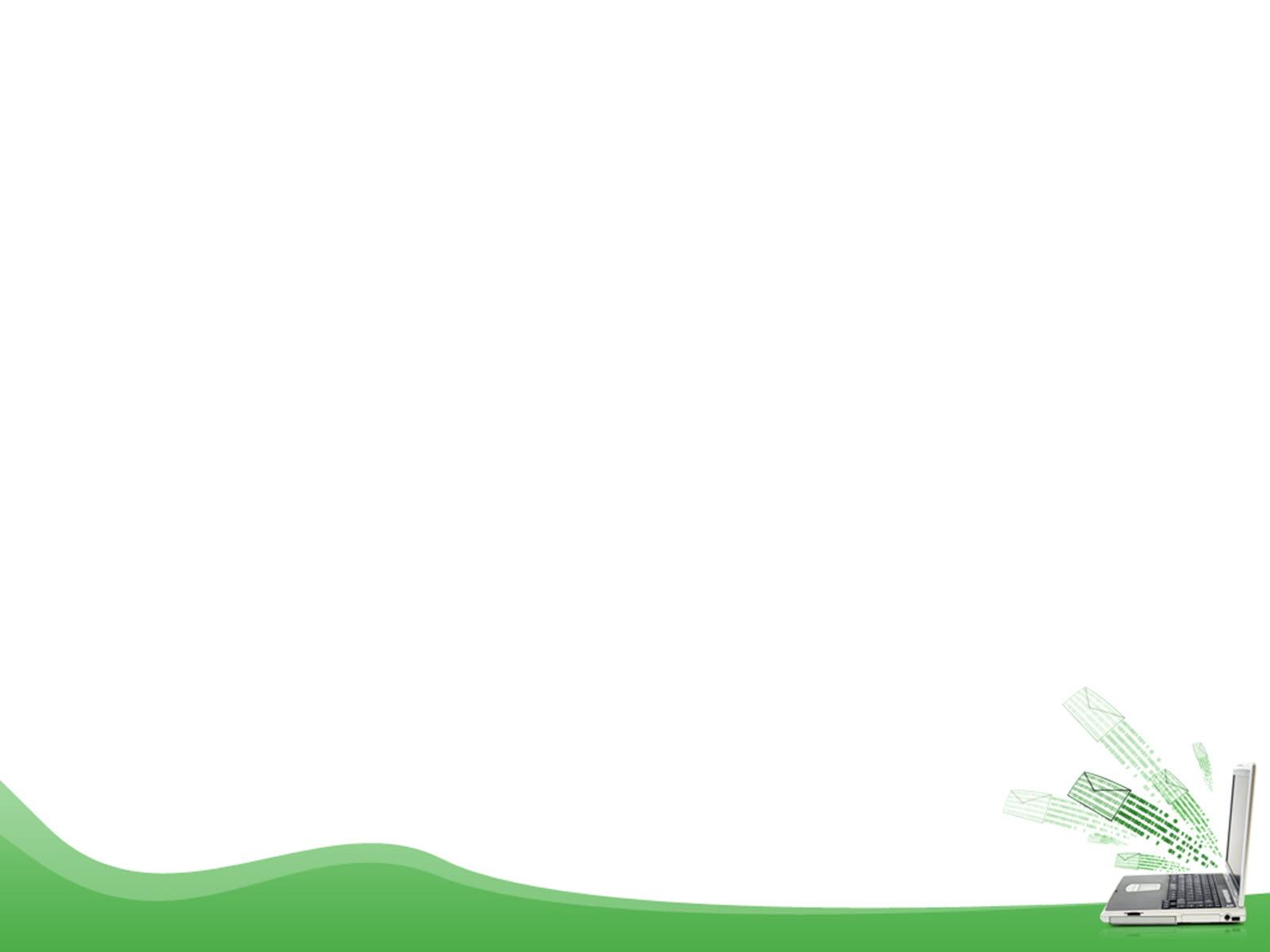 Listen and tick () the correct channel for each programme.
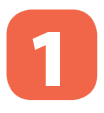 



Audio script
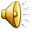 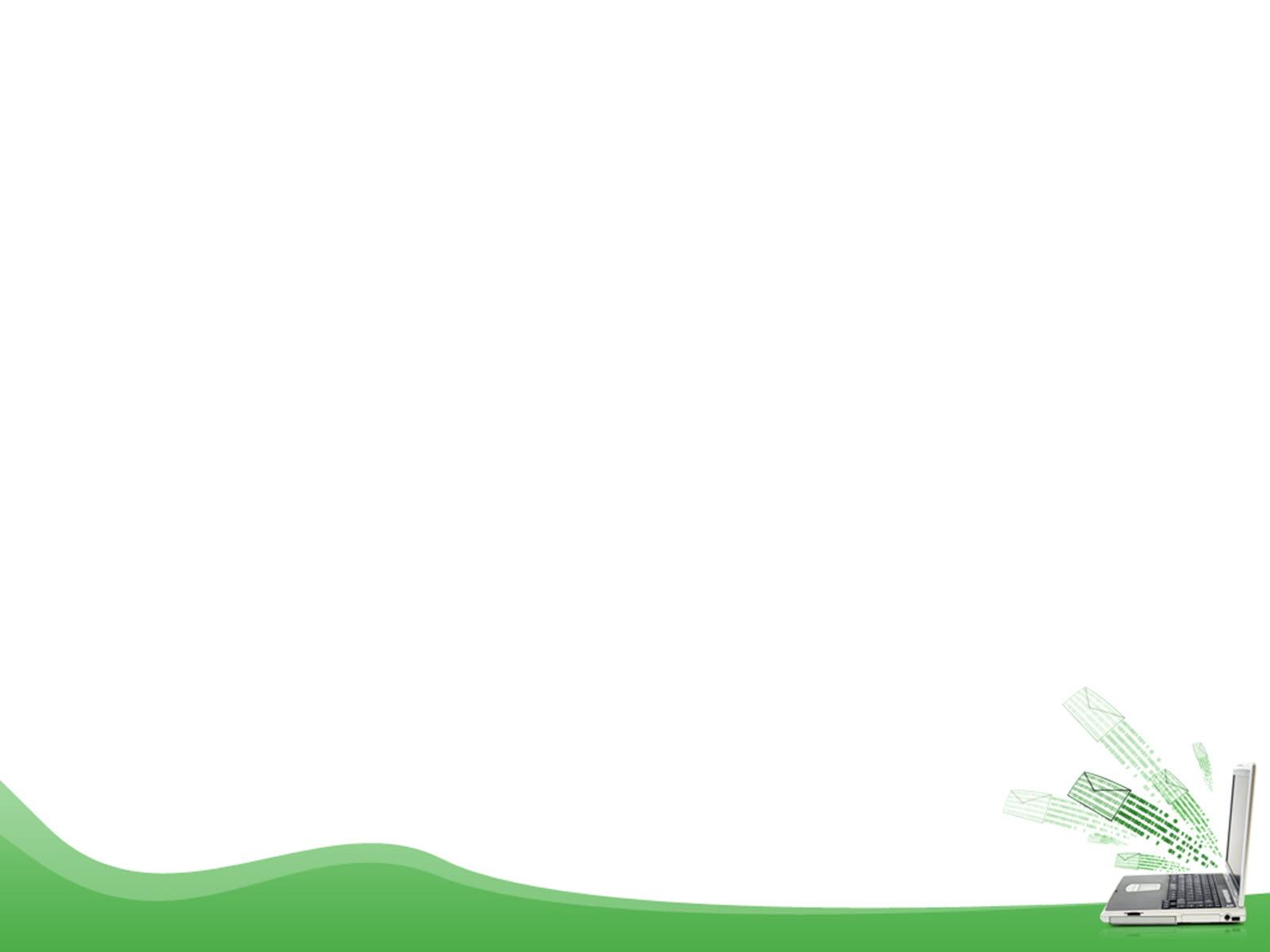 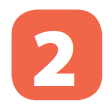 Listen again and tick () T (True) or F (False).


( a boy and his dog)


9 o'clock
Audio script
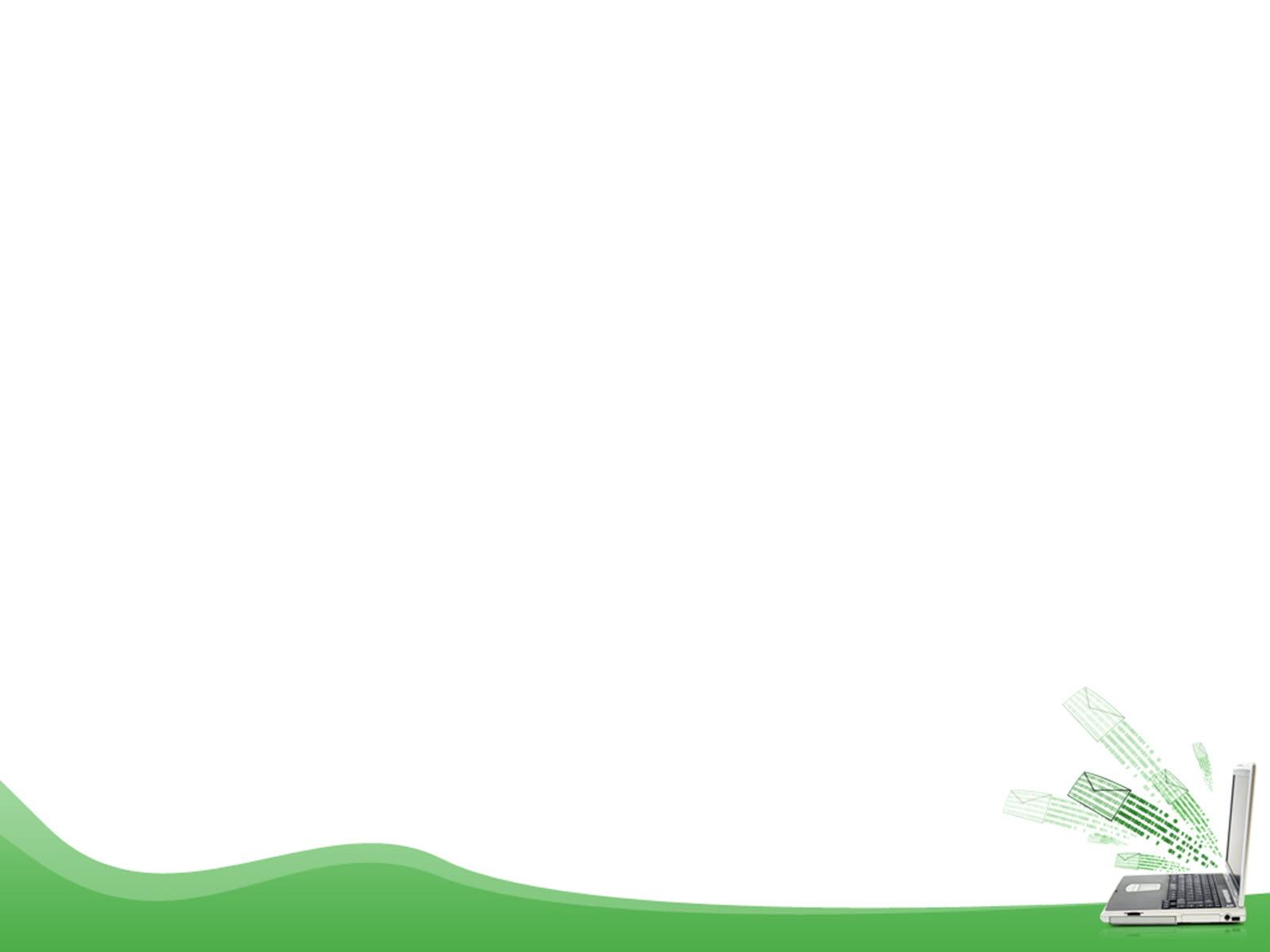 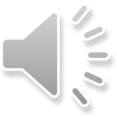 AUDIO SCRIPT
Here are some interesting TV programmes for you. Green Summer, a music programme, is on channel 1. It starts at eight o’clock. My Childhood is on Channel 2. It’s the story of a country boy and his dog Billy. On channel 3, you will watch Harry Potter at 8.30. Children all over the world love this film. If you like to learn English, you can go to English and Fun on channel 1. It’s at nine o’clock. We hope you can choose a programme for yourself. Enjoy and have a great time.
AUDIO SCRIPT
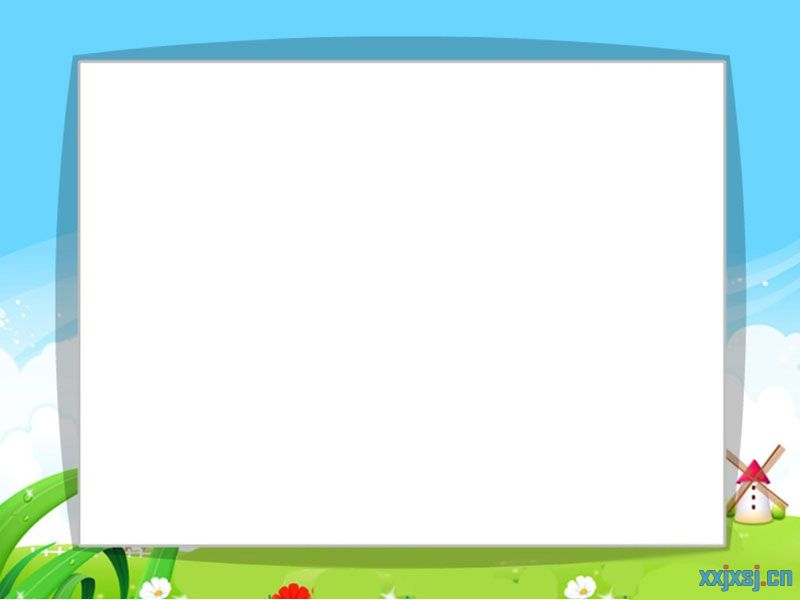 * Summarize the information of the listening part.
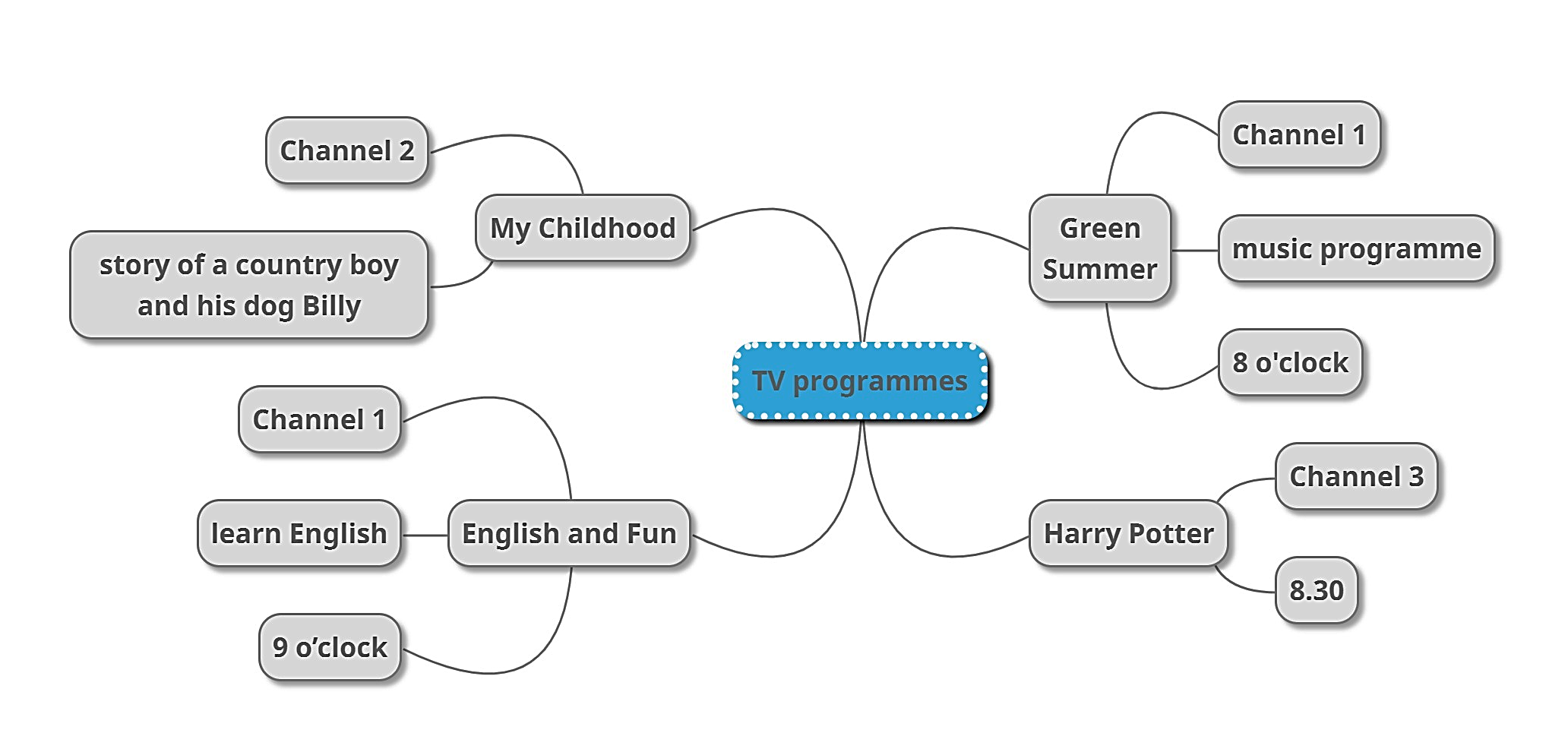 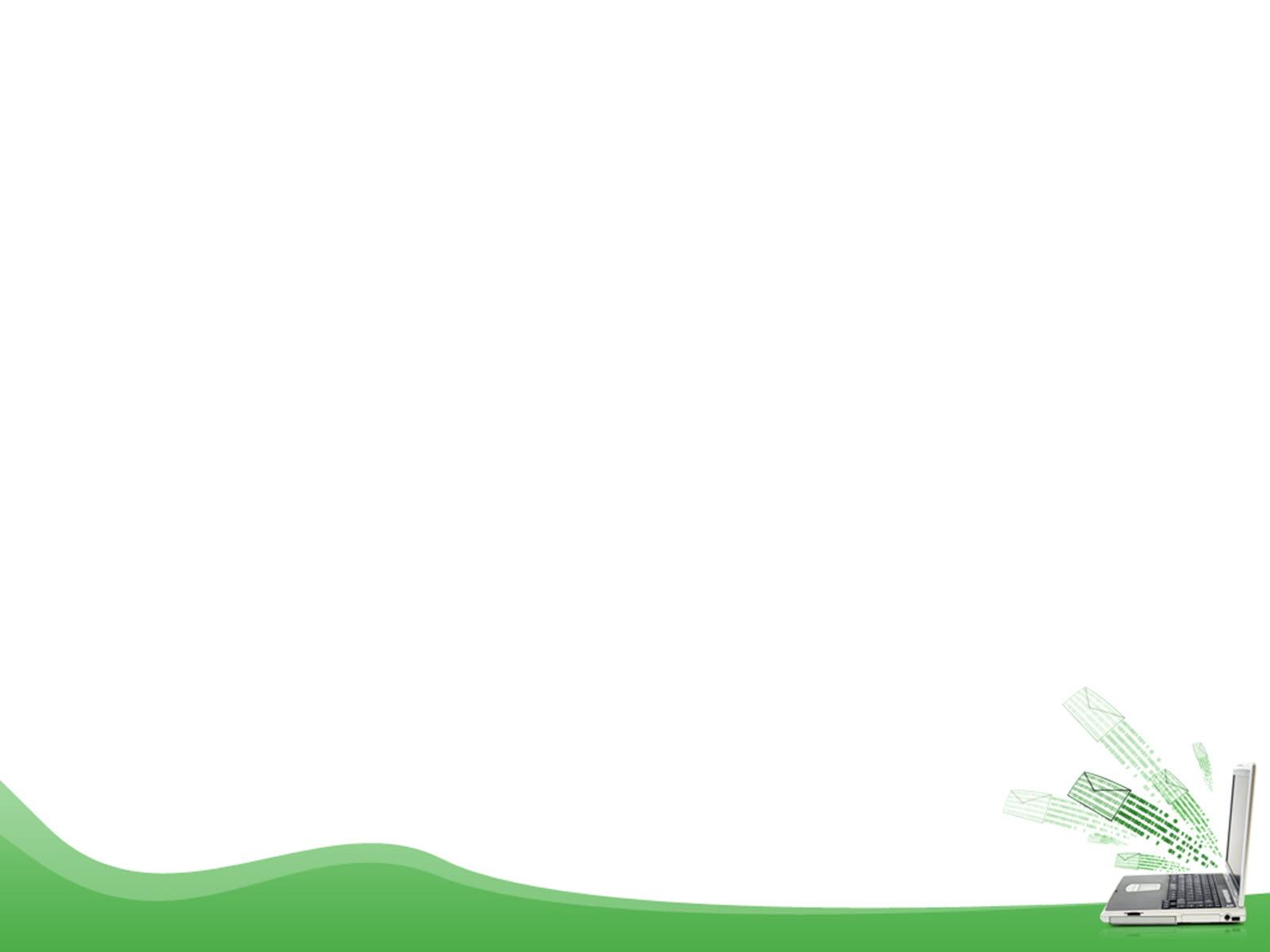 II. Writing
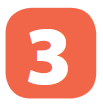 Read the questions and circle the right answers for yourself.
How much do you like watching TV?
1.
A.
B.
C.
A.
B.
C.
A.
B.
C.
A.
B.
C.
A.
B.
C.
In the afternoon
Sometimes.
Never.
Sports.
A lot.
So so.
Not much.
1 hour.
2 -3 hours.
Less than one hour.
In the morning
In the evening
Always.
Cartoons.
Science.
2.
How many hours a day do you watch TV?
Do you watch TV when you are eating?
What TV programme do you watch the most?
5.
4.
When do you watch TV the most?
3.
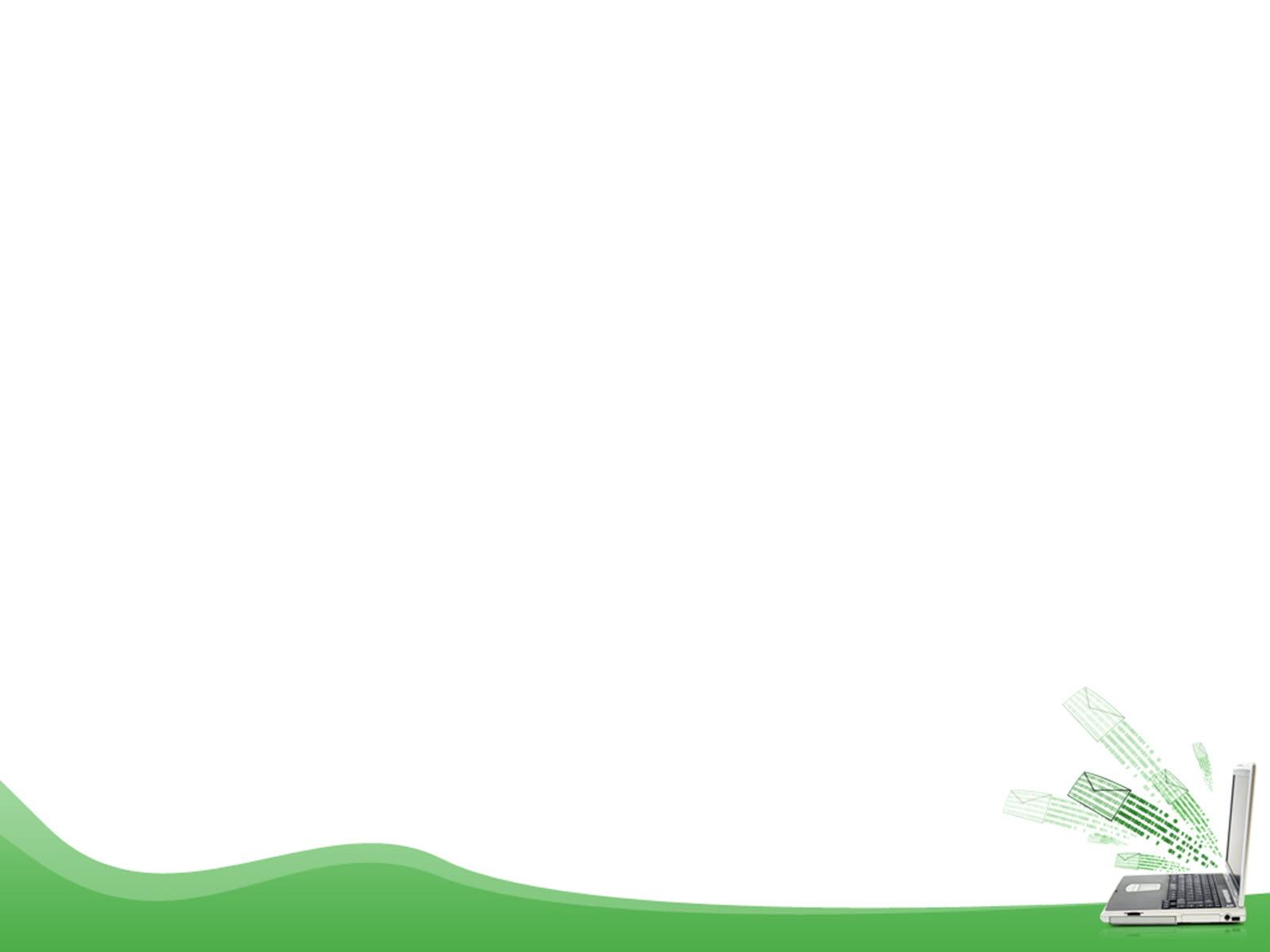 Write a paragraph of about 50 words about your TV-viewing habits. Use your answers in 3.
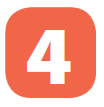 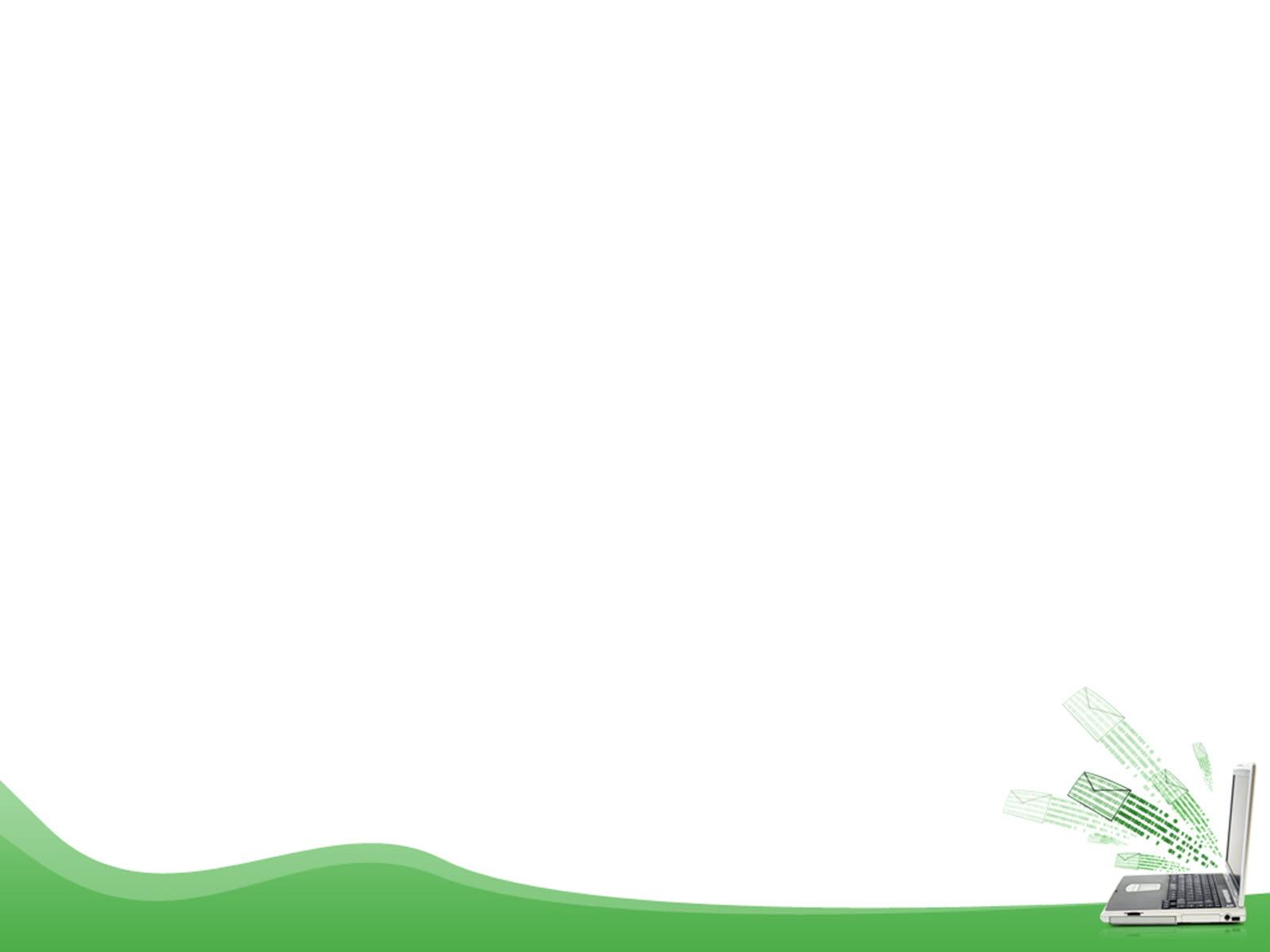 Model writing 1
+ I like watching TV a lot. I usually spend 2-3 hours on watching TV. I often watch TV in the evening. I somtimes watch TV when I'm eating. I like  watching Cartoon the most because it’s funny and interesting.
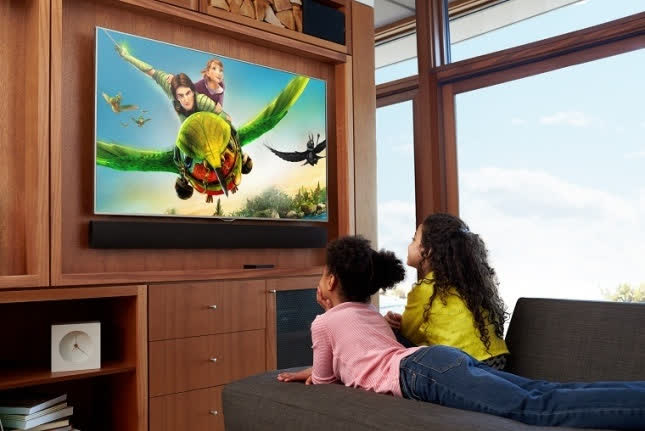 Model writing  2
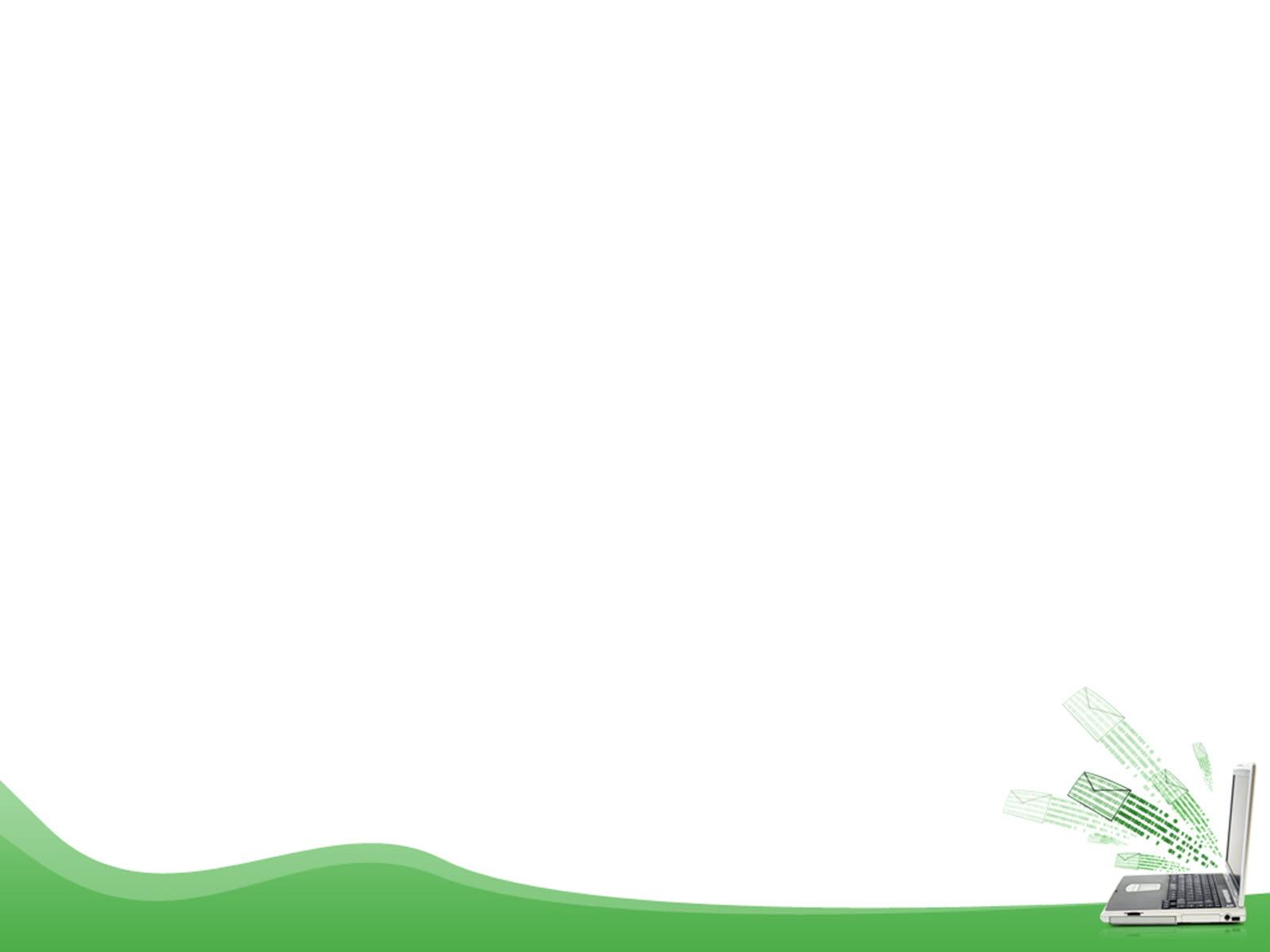 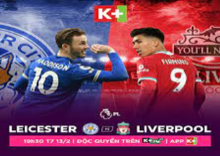 I like watching TV, about one hour a day. I only watch TV in the evening. During the day, I go to school. On Saturday and Sunday, I watch more. Sometimes I watch TV when I’m eating, but I never watch TV when I’m studying. I like watching sport  programme the most because I  love  playing football and I want tobe a  good footballer.
Homework:
Rewrite the paragraph in the notebooks.
Do exercises in part E in WB.
- Prepare Looking back and project.
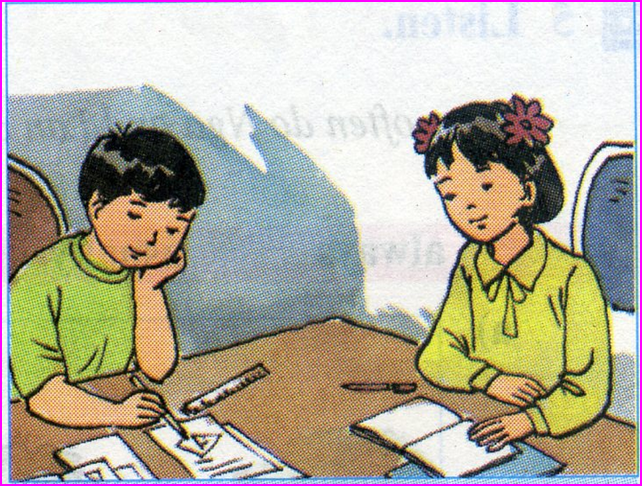 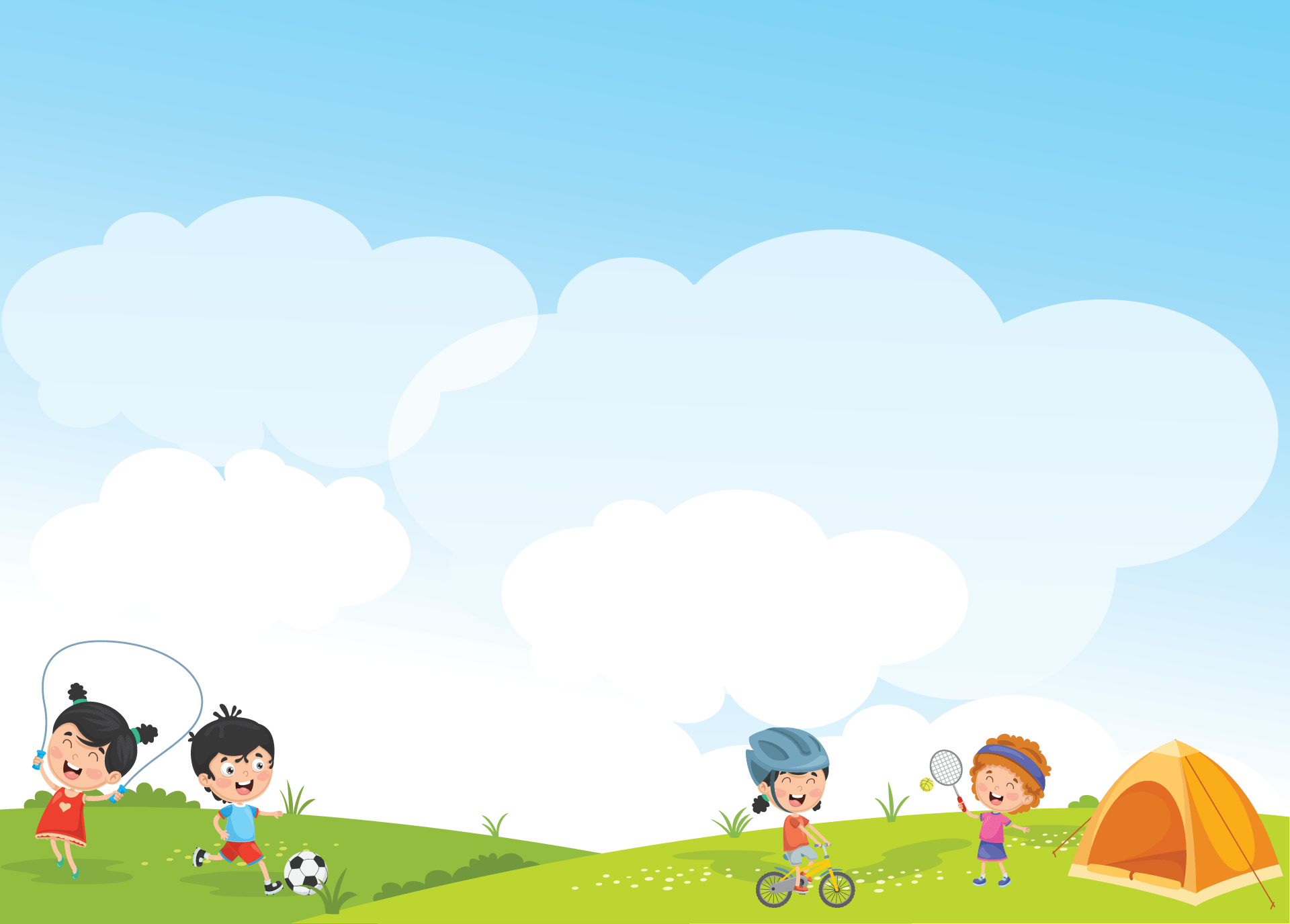 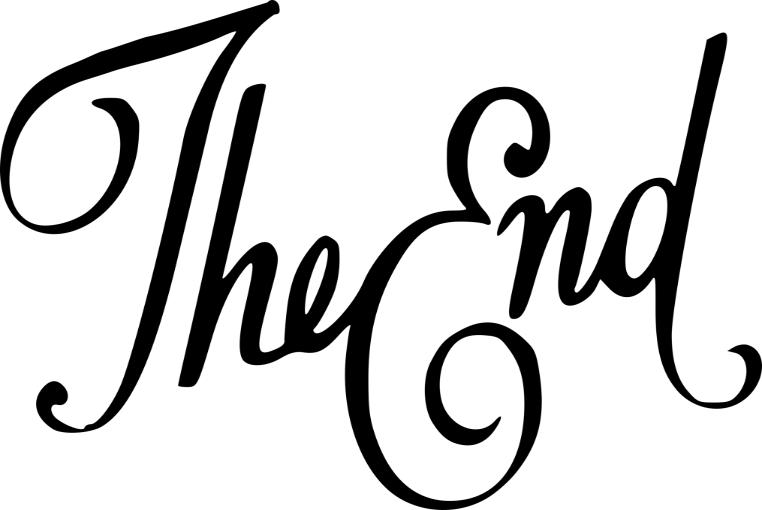 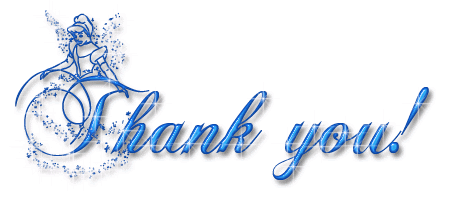 Liên hệ Côi Nguyễn nhé.